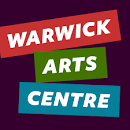 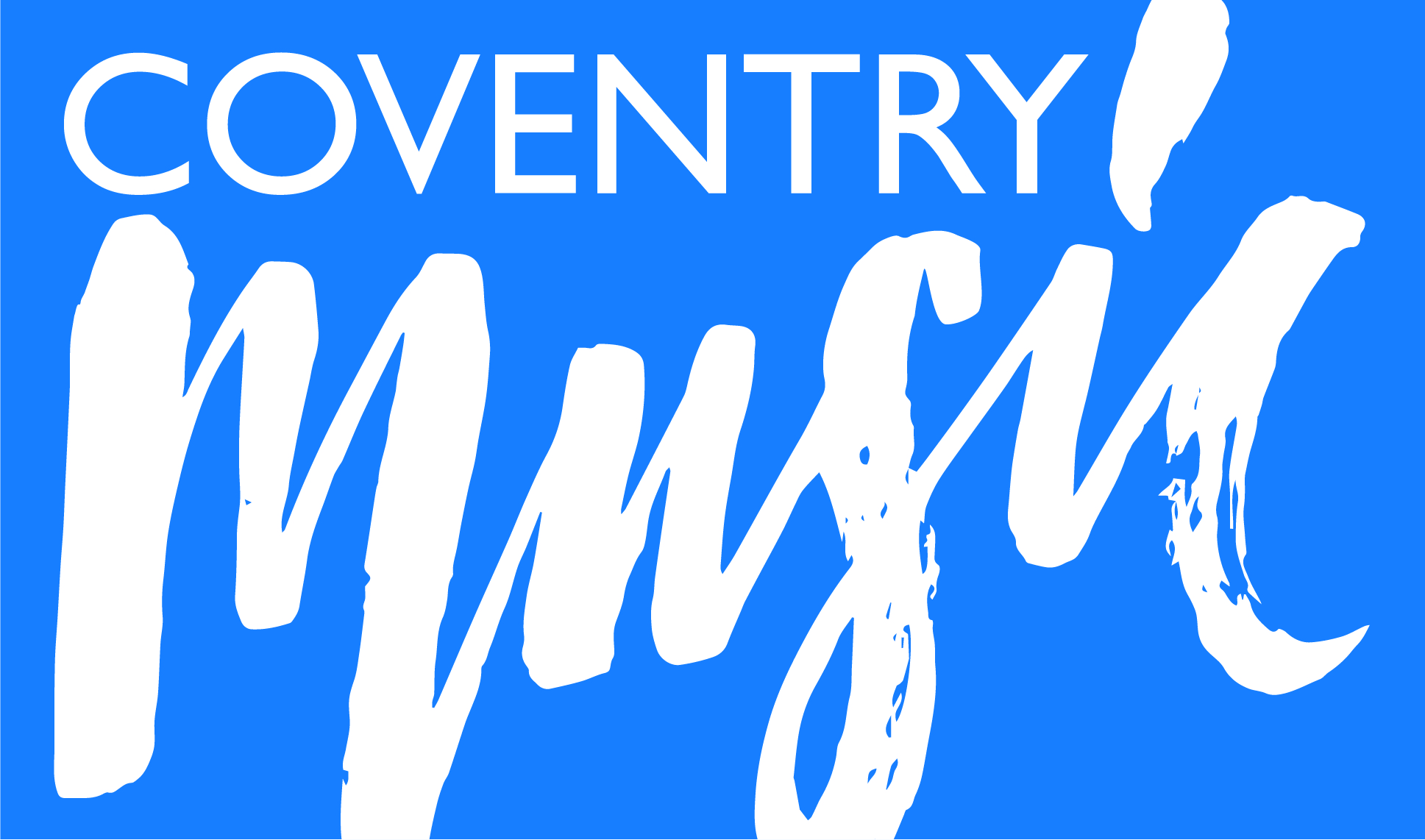 Coventry Music Summer Showcase Lyrics
Tuesday 24th June 2025
The Butterworth Hall
Warwick Arts Centre
7.00 – 8.30pm
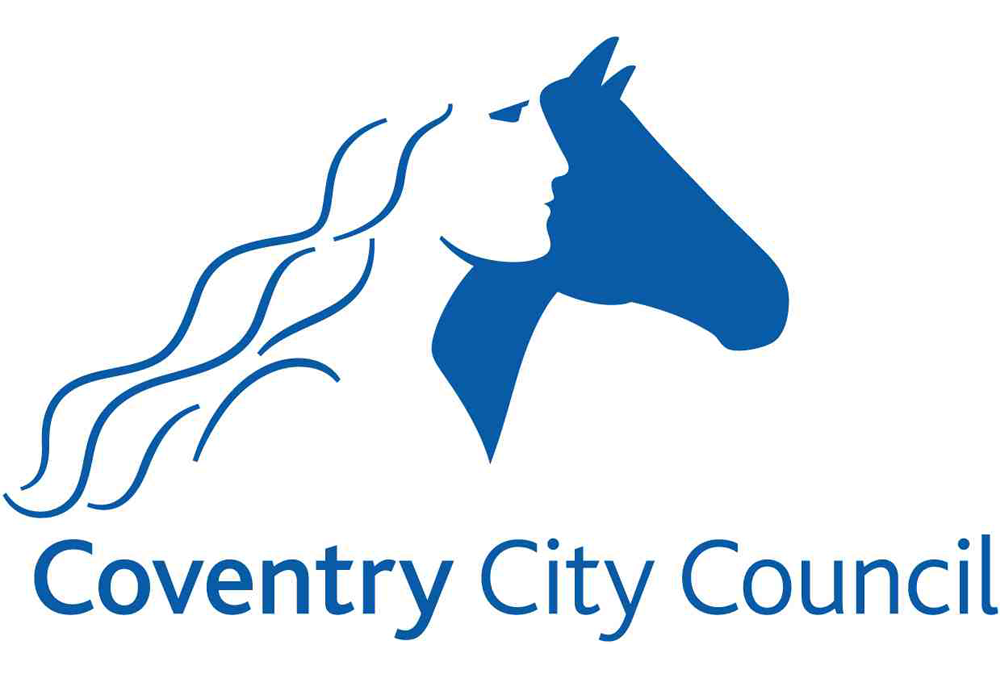 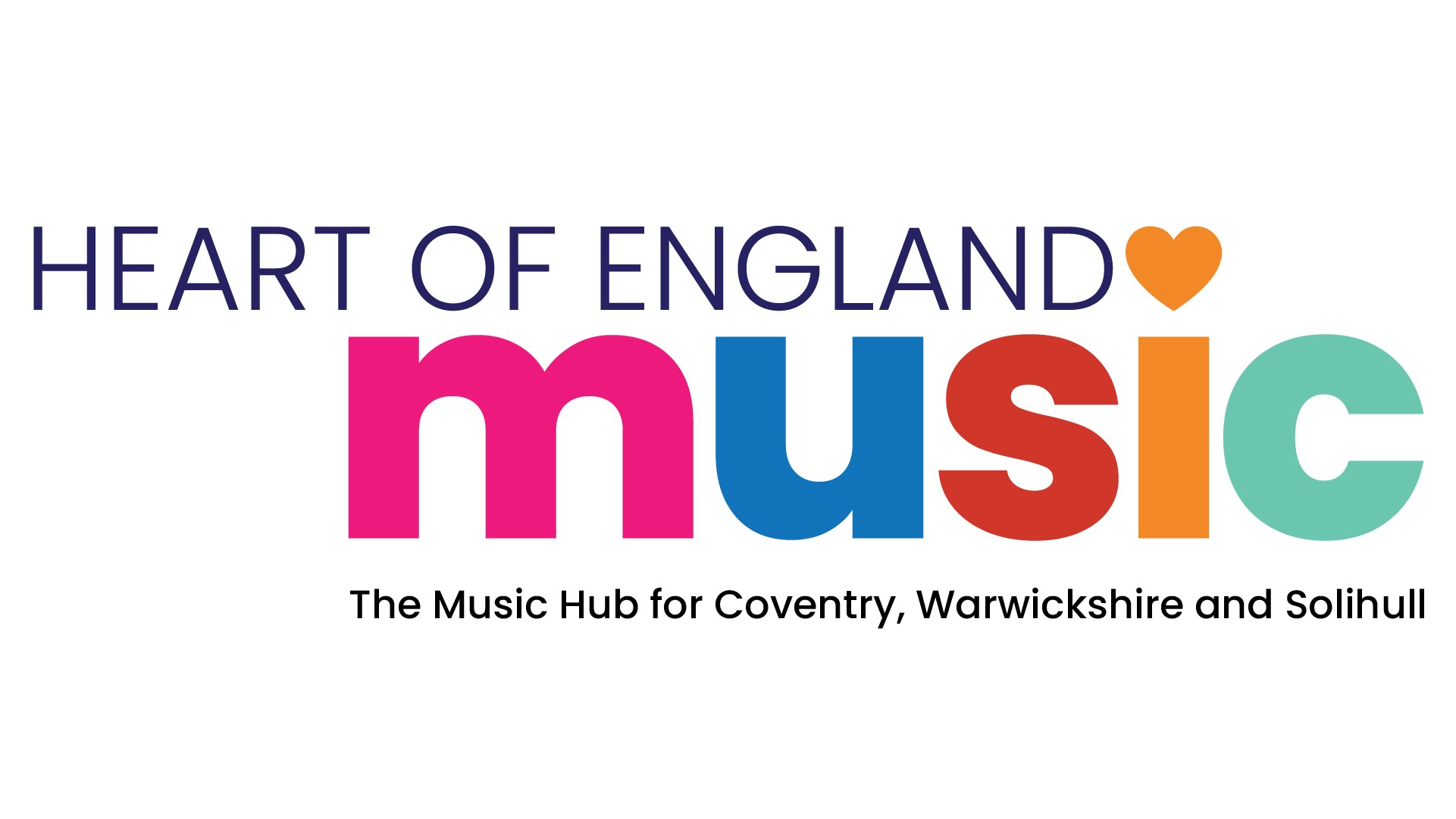 Disney Film Favourites Medley
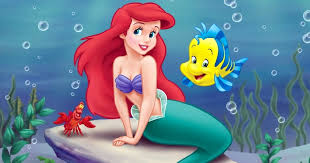 Under the Sea
The seaweed is always greenerIn somebody else's lakeYou dream about going up thereBut that is a big mistakeJust look at the world around youRight here on the ocean floorSuch wonderful things surround youWhat more is you lookin' for?
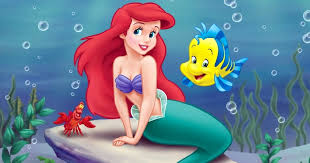 Under the sea, Under the seaDarling it's betterDown where it's wetterTake it from meUp on the shore they work all dayOut in the sun they slave awayWhile we devotin', Full time to floatin'Under the sea
Circle of Life
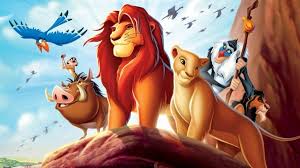 Verse chants
Ingonyama hengw' namabalaIngonyama hengw' namabalaIngonyama hengw' namabalaIngonyama hengw' namabala
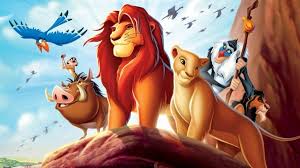 Verse
From the day we arrive on the planetAnd blinking, step into the sunThere's more to seen than can ever be seenMore to do than can ever be done
Chorus
In the circle of life, It's the wheel of fortuneIt's the leap of faith, It's the band of hope
'Til we find our place, On the path unwindingIn the circle, the circle of life
Chants in the chorus
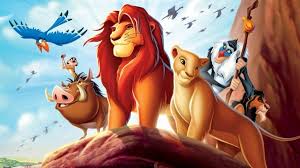 Ingonyama hengw’ namabala yaga ley
Ingonyama hengw' nama
Ingonyama hengw' nama
Ingonyama hengw’ namabala yaga ley
Ingonyama hengw' nama
Ingonyama hengw' nama
Ah _______
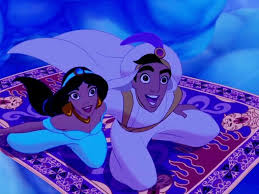 A Friend Like Me
Well Ali Baba had them forty thieves, 
Scheherezada had a thousand talesBut master you in luck 'cause up your sleeves, 
You got a brand of magic never failsYou got some power in your corner now, 
Some heavy ammunition in your campYou got some punch, pizzazz, yahoo and how, 
See all you gotta do is rub that lamp
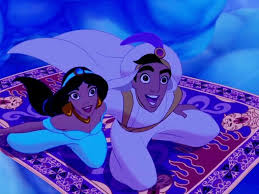 Mister Aladdin, sir What will your pleasure be?Let me take your order Jot it downYou ain't never had a friend like me
Can your friends do this? Do your friends do that? 
Do your friends pull this - out their little hat?
Mister Aladdin, sir, have a wish or two or three, 
I'm on the job, you big nabob
You ain't never, had a, friend___ like___...me!
Ain’t never had a friend like me!
Beauty and the Beast
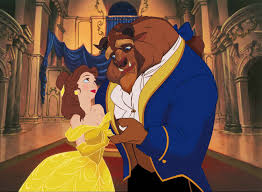 Tale as old as time, True as it can be
Both a little scared, Neither one preparedBeauty and the Beast.
Ever just the same, Ever a surpriseEver as before, Ever just as sureAs the sun will rise.
Certain as the sun, Rising in the eastTale as old as time, Song as old as rhymeBeauty and the Beast
Beauty and the Beast
The Greatest Showman Medley
The Greatest Show
Ladies and gents, this is the moment you've waited for (whoa)Been searching in the dark, your sweat soakin' through the floor (whoa)And buried in your bones there's an ache that you can't ignoreTakin' your breath, stealing your mindAnd all that was real is left behind
Don't fight it, it's coming for you, runnin' at yaIt's only this moment, don't care what comes afterThere's something breaking at the brick of every wall, it's holdingAll that you know, So tell me do you wanna go?
Where it's covered in all the coloured lightsWhere the runaways are runnin' the nightImpossible comes true, it's takin' over youOh, this is the greatest show
We light it up, we won't come downAnd the sun can't stop us nowWatching it come true, it's takin' over youOh, this is the greatest show.
This is Me
I am not a stranger to the dark "Hide away," they say"'Cause we don't want your broken parts"I've learned to be ashamed of all my scars"Run away, " they say, "No one'll love you as you are"

But, I won't let them break me down to dustI know that there's a place for usFor we are glorious
When the sharpest words wanna cut me downI'm gonna send a flood, gonna drown 'em outI am brave, I am bruised, I am who I'm meant to be, 
This is me
Oh Oh Oh Oh Oh Oh Oh Oh oh
This is Me!
A Million Dreams
I close my eyes and I can seeA world that's waiting up for meThat I call my ownThrough the dark, through the doorThrough where no one's been beforeBut it feels like home
I don't care, I don't care, so call me crazyWe can live in a world that we design
I think of what the world could beA vision of the one I seeA million dreams is all it's gonna takeA million dreams for the world we're gonna make
From Now On
From now on, 
These eyes will not be blinded by the lightsFrom now on, 
What's waited till tomorrow starts tonight, starts tonightLet this promise in me start, Like an anthem in my heart.From now on, From now on.
And we will come back home, And we will come back home, 
Home, again!
And we will come back home, And we will come back homeHome, again!
And we will come back home, And we will come back homeHome, again!
And we will come back home, And we will come back homeHome, again!
Oh oh oh oh oh oh oh oh oh
This is me!
Coldplay Medley
Clocks
The lights go out and I can't be saved, Tides that I tried to swim against
Brought me down upon my knees, Oh, I beg, I beg and plead
You ____ are, You ____ are
Home, home, where I wanted to go, Home, home, where I wanted to go
And nothing else compares, and nothing else comparesHome, home, where I wanted to go, Home, home, where I wanted to go.
Paradise
When she was just a girl, She expected the worldBut it flew away from her reach, So she ran away in her sleep
Life goes on, it gets so heavy, The wheel breaks the butterflyEvery tear, a waterfall, 
In the night, the stormy night, she'd close her eyesIn the night, the stormy night, away she'd fly
And dream of para-, para-, paradisePara-, para-, paradise, Para-, para-, paradiseOh, oh-oh, oh-oh, oh-oh-oh
Para, para …….
Viva la Vida
I used to rule the world, Seas would rise when I gave the wordNow in the morning, I sleep alone, 
Sweep the streets I used to own
I hear Jerusalem bells a-ringin’ Roman Cavalry choirs are singin'Be my mirror, my sword and shield, 
My missionaries in a foreign fieldFor some reason, I can't explain, 
Once you'd gone, there was never, never an honest wordAnd that was when I ruled the world
Oh-oh-oh, oh-oh, oh, Oh-oh-oh, oh-oh, oh(this continues under the chorus)
I hear Jerusalem bells a-ringin’ Roman Cavalry choirs are singin'Be my mirror, my sword and shield, My missionaries in a foreign fieldFor some reason, I can't explain, Once you'd gone, there was never, never an honest wordAnd that was when I ruled the world
When I ruled the world!
Why We Sing
A sound of hope, a sound of peace
A sound that celebrates and speaks what we believe
A sound of love a sound so strong
Its amazing what is given when we share a song

This is why we sing, why we lift our voice
Why we stand as one in harmony
This is why we sing, why we lift our voice
Take my hand and sing with me
Part 1			Part 2
Soothe a soul – 		soothe a soul
Mend a heart -		mend a heart
Bring together lives that have been torn apart

Share the joy – 		share the joy
Find a friend – 		find a friend
It’s a neverending gift that circles back again

This is why we sing, why we lift our voice
Why we stand as one in harmony
This is why we sing, why we lift our voice
Take my hand and sing with me
Music builds a bridge, we can tear down a wall
Music is a language that we speak to one and all

This is why we sing, why we lift our voice
Why we stand as one in harmony
This is why we sing, why we lift our voice
Take my hand and sing with me
This is why we sing

This is why we sing
This is why we sing
Anything Can Happen – Mary Poppins
Anything can happen if you let it, 
Sometimes things are difficult but you can bet it
Doesn′t have to be so, Changes can be made,
You can move a mountain if you use a larger spade.

Anything can happen it's a marvel, 
You can be a butterfly Or just stay larval
Stretch your mind beyond fantastic, Dreams are made of strong elastic
Take some sound advice and don′t forget it
Anything can happen if you let it.
I wonder, Anything can happen if you let it 
You won't know a challenge until you've met it
No one does it for you, No one but yourself
Vacillating violets get left up on the shelf

Anything can happen, raise the curtain
Things you thought impossible will soon seem certain
Though at first it may sound clownish
See the world more upside-downish
Turn it on it′s head then pirouette it, Anything can happen if you let it.
If you reach for the stars all you get are the stars
But we've found a whole new spin
If you reach for the heavens, 
You get the stars thrown in.

Anything can happen if you let it
Life is out there waiting so go and get it
Grab it by the collar, Seize it by the scruff
Once you've started living life you just can′t get enough
Anything can happen it's official 
You can choose the super or the superficial
Sally forth the way we’re steering
Obstacles start disappearing
Go and chase your dreams you won′t regret it
Anything can happen, 
anything can happen, 
anything can happen 

If you let it!